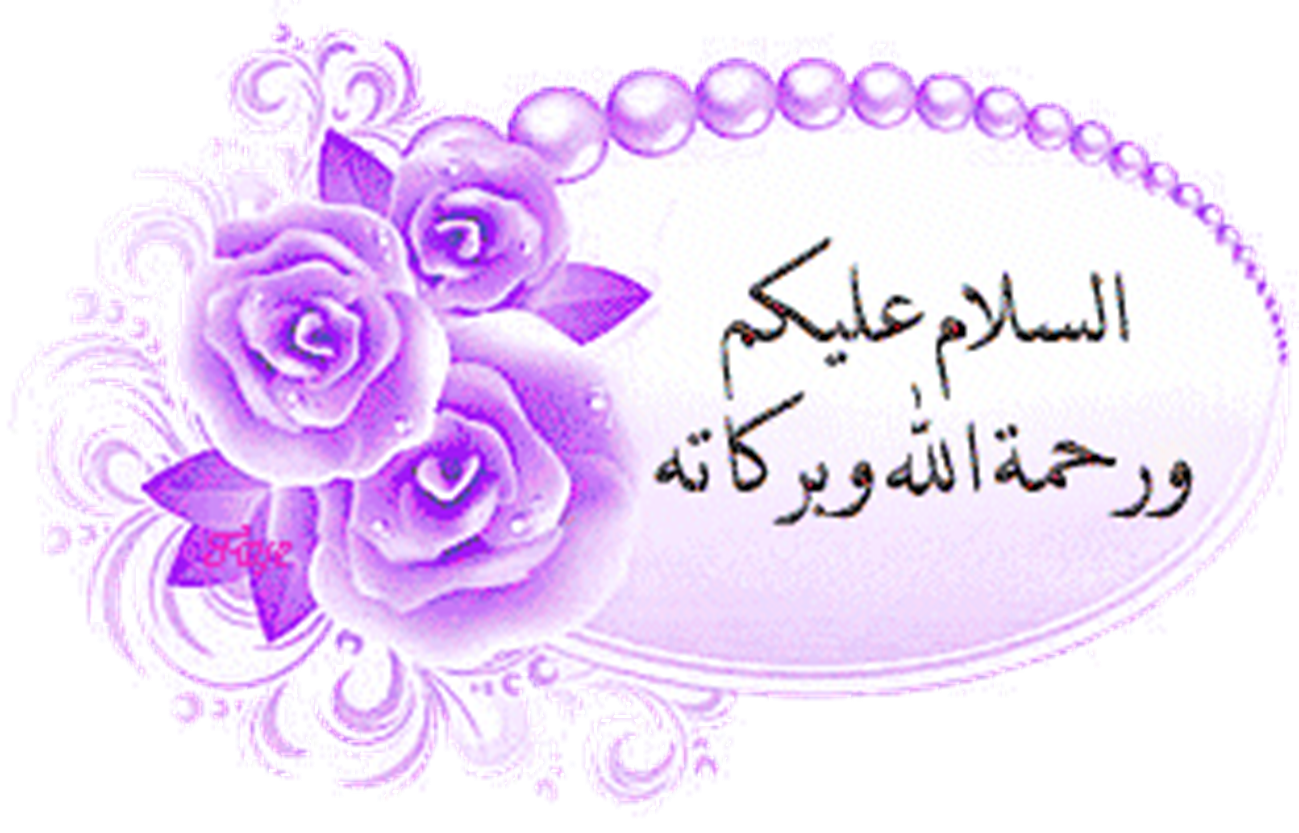 Diabetes Mellitus
Definition 
             Diabetes is a disease which causes the body to insufficiently use glucose (sugar). 
      Insulin is a hormone that the pancreas produces to move glucose around the body.
In diabetes, the pancreas does not make enough, or cannot properly use insulin. 
This condition can lead to the body having too little (hypoglycemia) or too much sugar (Hyperglycemia) in the blood.
Types of diabetes mellitus
Type 1  insulin dependent diabetes mellitus(IDDM) or juvenile onset diabetes mellitus 
In this type, the pancreas is rendered incapable of making insulin. This usually develops in childhood. Patients require daily insulin injections because their bodies produce little or no insulin.
Type 2 (non-insulin dependent diabetes mellitus(NIDDM) or adult onset of diabetes mellitus(AODM), patient can still produce insulin, but inadequately for their body's needs. 

N.B.  Both type 1 and type 2 diabetic patients can experience an imbalance in the concentrations of sugar and insulin in their blood, resulting in either:
Hypoglycemia - too little sugar in the blood
Hyperglycemia - too much sugar in the blood
The different between type I and type II D.M
Gestational diabetes 

Diabetes can temporary during pregnancy. It is usually resolves once the baby is born. However, 25%- 50% of women with gestational diabetes will eventually develop type II diabetes later in life.
Secondary diabetes
 
Secondary diabetes refers to elevated blood sugar levels from another medical condition such as chronic pancreatitis, trauma, or surgical removal of pancreas.
Differentiate between first aid of hypoglycemic coma and hyperglycemic coma.

Hypoglycemic coma 
Onset:  is rapid
 Sign and symptoms:
 Confused, disorientation, sweating, anxiety, headache, tired
First aid
If the patient is conscious, 
orientated and able to swallow
Glucose 10-20 gm is given by mouth. Either in liquid form or 3-4 teaspoons of sugar dissolved in water.
Reassess blood glucose after 10 minutes.
If blood glucose has not risen 
to at least 5.0 m mol./ l 
Repeat treatment up to three times.
If blood glucose remains less than 4.0mmol/L after 30-45 minutes or 3 cycles, contact a doctor.
 Once blood glucose is above 4.0mmol/L and the patient has recovered.
Give a long acting carbohydrate of the patient’s choice, such as
Two biscuits
One slice of bread/toast
200-300ml glass of milk (not soya)
Normal meal if due (must contain carbohydrate).
If the patient is unconscious or unable to swallow:
Arrange immediate transfer to hospital
Do not administer anything by mouth. ……WHY ??/??
Hyperglycemia
DKA
Onset: it is gradual
Signs and symptoms
Blurred vision, fatigue, nausea, vomiting, confusion, (polyphagia, polyuria, polydipsia), lethargy, and acetone breathing.
First aid 
Administer the required diabetic medication immediately.
Give the patient some sugar free fluid.
Monitor the patient’s breathing rate, pulse rate and the level of responsiveness.
Immediately call physician.
Diagnosis:

*Clinical manifestations (Diabetes alert).
* Urinalysis. This looks for sugar in urine.
* Fasting plasma glucose test. This test measures the sugar level in your blood. You'll have to stop eating and drinking for at least 8 hours before this test.
* Random (non- fasting) plasma glucose test. This test also measures the amount of sugar in your blood, but you don't have to stop eating or drinking before the test.
* Oral glucose tolerance test. For this test, you'll fast for at least 8 hours, and then drink a sugary beverage.
Health education:
Bathing
Bath daily & dry well
Cleaning inguinal area, axilla, perineum especially important as yeast & fungal infection tend to occur.
Skin care
Inspect the skin for cuts, rash, abrasions, cyst or and treat boils promptly.
Foot care 
Wash and dry the feet well each day and use water moisturizer to prevent dry skin and cracking.
Wear cotton or wool socks and avoid elastic socks, because they impair circulation 
Avoid walking bare foot and wear shoes at all time to protect the feet from injury.
Avoid fitted shoes to prevent occur blisters & sores.
Check up for frown top nails corns
Dental care
The teeth should be brush at least twice a day
The patient should see the dentist every six months
Nutrition
Reduce carbohydrate intake as raise blood sugar level, fats. Proteins have minimal effect on glucose level.
Avoid simple sugar
Fat & salts restricted
Increase  Vit. B & A, and fiber  intake 
Avoid tea & coffee
Eating small diet in several times
Taking medication before eating
Increase fruited intake
Exercise 
is important for diabetic patient  
Control weight
Decrease blood pressure
Decrease Stress
Improve carbohydrate metabolism
Medication:
 Inject insulin at 90 angle into subcutaneous tissue where it is slowly absorbed.
Follow up of care
Blood test for hyper lipidemia
Provide emotional support
Identification card:  it includes name, address, telephone no. and diagnosis
Protection against infection
Through immunization against : communicable disease, cystitis , subcutaneous nodules, vulvitis
Sites of injecting insulin
complications of sc injection

***lipodystrophy at injection sites
Atrophy of subcutaneous fatty tissue leading to disfiguring excavations and depressed areas may rarely occur at the site of injection.
Procedure:(blood glucose test)
Wash your hands.
Put a lancet into the lancet device so that it’s ready to go.
Place a new test strip into the meter.
Prick your finger with the lancet in the protective lancing device.
Carefully place the subsequent drop of blood onto the test strip and wait for the results.
Hypertension
Outline:
- Definition.
- types of hypertension :
Classification of hypertension   -
Complications of hypertension.-
Health education for hypertension. Measuring BP by sphygmomanometers
-
Sites for measuring BP.-
Methods for BP measurement.-
Guide lines for BP measurement.-
Definition:
Blood Pressure: is the force of blood pushing against wall of arteries.
Systolic blood pressure: greatest force exerted when heart is contracted.
Diastolic blood pressure: least force exerted as heart relaxes.
The pulse pressure: difference between systolic and diastolic blood pressure measurement, (30-50 normal).
Abnormalities of BP:
*Hypertension.
 Hypotension.
*Postural or orthostatic hypotension it is a ……
Postural or orthostatic hypotension (sudden but temporary drop in blood pressure when rising from reclining position).
Hypertension
*Hypertension is persistent repeated elevation of systolic  blood pressure more than 140 mmHg, or diastolic blood pressure more than 90mmHg.
Classification: Blood Pressure
Types  of Hypertension:
*primary Hypertension: this type of hypertension is not known. It occurs between ages 25 and 55 years
Secondary Hypertension: :it occurs as a result of other medical problems or medication e.g. kidney or liver diseases, blood or  endocrinal diseases .

Malignant Hypertension : it occurs when diastolic blood pressure greater than 110-120 mmHg.
Isolated systolic blood pressure : it is an elevation of the systolic blood pressure above 150mmHg or higher but diastolic BP. less than 90mmHg. It is more common in elderly.
Resistant hypertension: if BP. cannot be reduced below 140\ 190 mmHg, despite a triple drug regime.
Signs &Symptoms of hypertension:
A symptomatic may be for years but it can be silent 
Headach , dizziness, blurred vision 
Nose bleeds, nausea  vomiting
Chest pain , shortness of breath.
Irregular heart beats
Palpation, tinnitus, nervousness.
Being tired at all time, feeling of confusion, and flashing of  face, weakness and sudden fall
Health education for hypertension:
Following healthy eating pattern 
Reducing salts and sodium intake
Maintaining healthy weight
Being physical active 
Limiting alcohol intake
Quitting smoking 
Reduce stress.
What is the more accurate IBP or NIBP ?
Arterial line , 3 way , normal saline + heparine , dome ,monitor
Methods for BP measurement: 
1-Auscultatory method: measure systolic &diastolic BP.
Uses: stethoscope &sphygmomanometer.
Types of sphygmomanometers:
1-mercury.  2-aneriod.  3-digital.
*Reading BP by auscultation is considered the gold standard.
2-Palpatory method: measure systolic BP only.
Use only sphygmomanometer.
Guide lines for BP measurement:

In general, blood pressure should be measured:
-Before taking any morning doses of high blood pressure medicine.
-No less than one hour after exercising, smoking, or consuming caffeine.
-Full bladder should be emptied.
-Room temperature, time of day should be recorded.
-Choose the proper cuff size.
-Proper position: supine, seated comfortably, the arm should be relaxed, uncovered, and supported at the level of the heart.
Measuring BP by sphygmomanometers:
Equipment:
Stethoscope, an appropriately sized BP cuff,  sphygmomanometer , pen, paper.
Procedure:
-place the BP cuff on the patient's arm.
-palpate the arm at the ante cubical fossa to locate the strongest pulse sounds and place the bell of the stethoscope over the brachial artery at this location.
inflate the BP cuff until there is no sounds through the stethoscope.
-slowly deflate the BP cuff.
-the first occurrence of rhythmic sounds heard as blood begins to flow the artery is the patients systolic pressure.
-continue to listen as the BP cuff pressure drops and the sounds fade. Note the gauge reading when the rhythmic sounds stop. This will be the diastolic reading.